Acculturatie-schaal
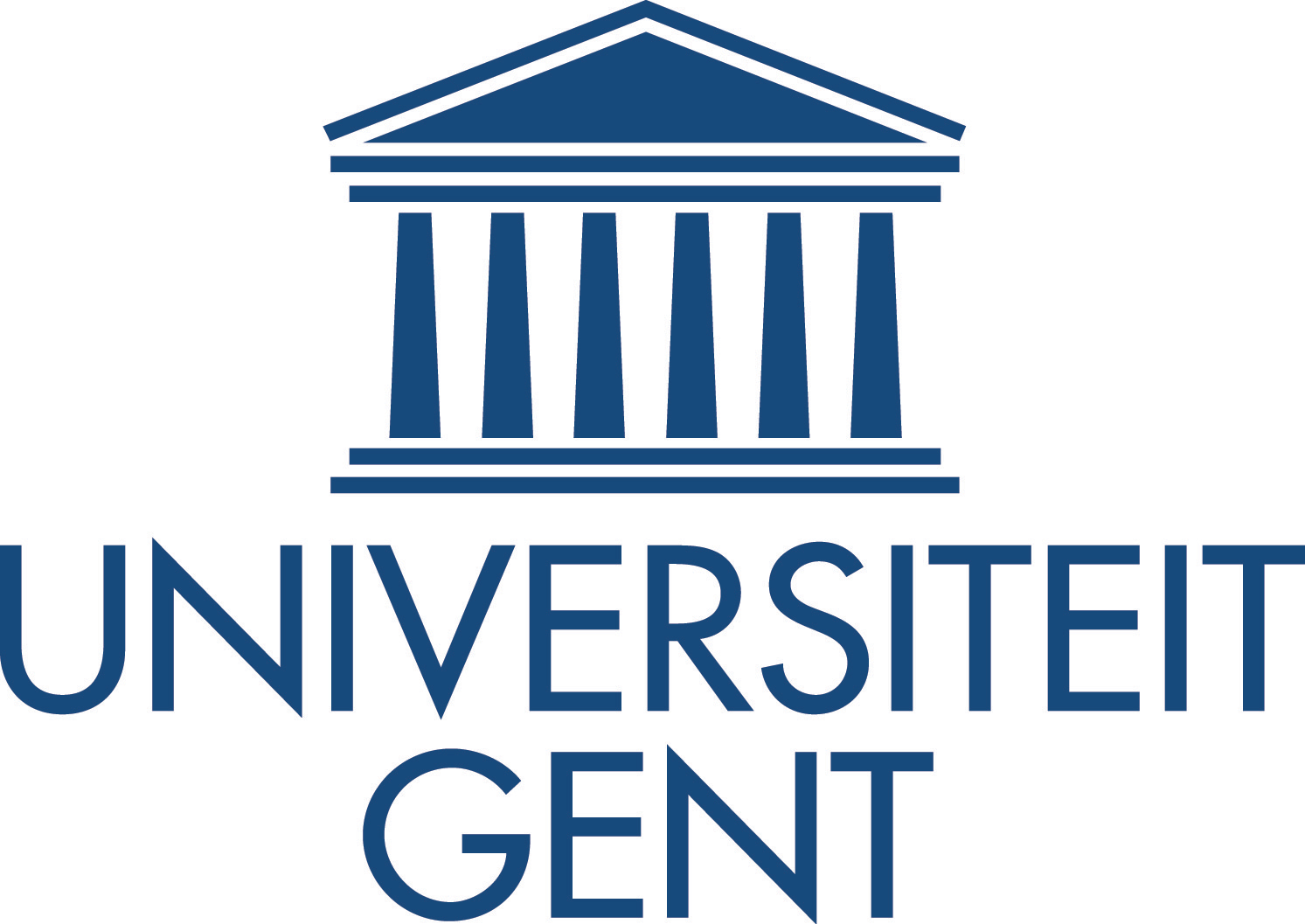 “Het proces van culturele veranderingen die individuen doormaken als gevolg van lange termijn contacten met een andere cultuur” (Berry & Sam, 1997)
 
Onderzoeksdoel:
Theoretisch en psychometrisch goed evaluatie-instrument ontwikkelen
Vier principes
 Twee dimensionaal model als referentiepunt
 Gebruik maken van (twee-)uitspraken methode
 Waardengeladenheid vermijden
 Psychometrische kwaliteiten onderzoeken
FD C6-7
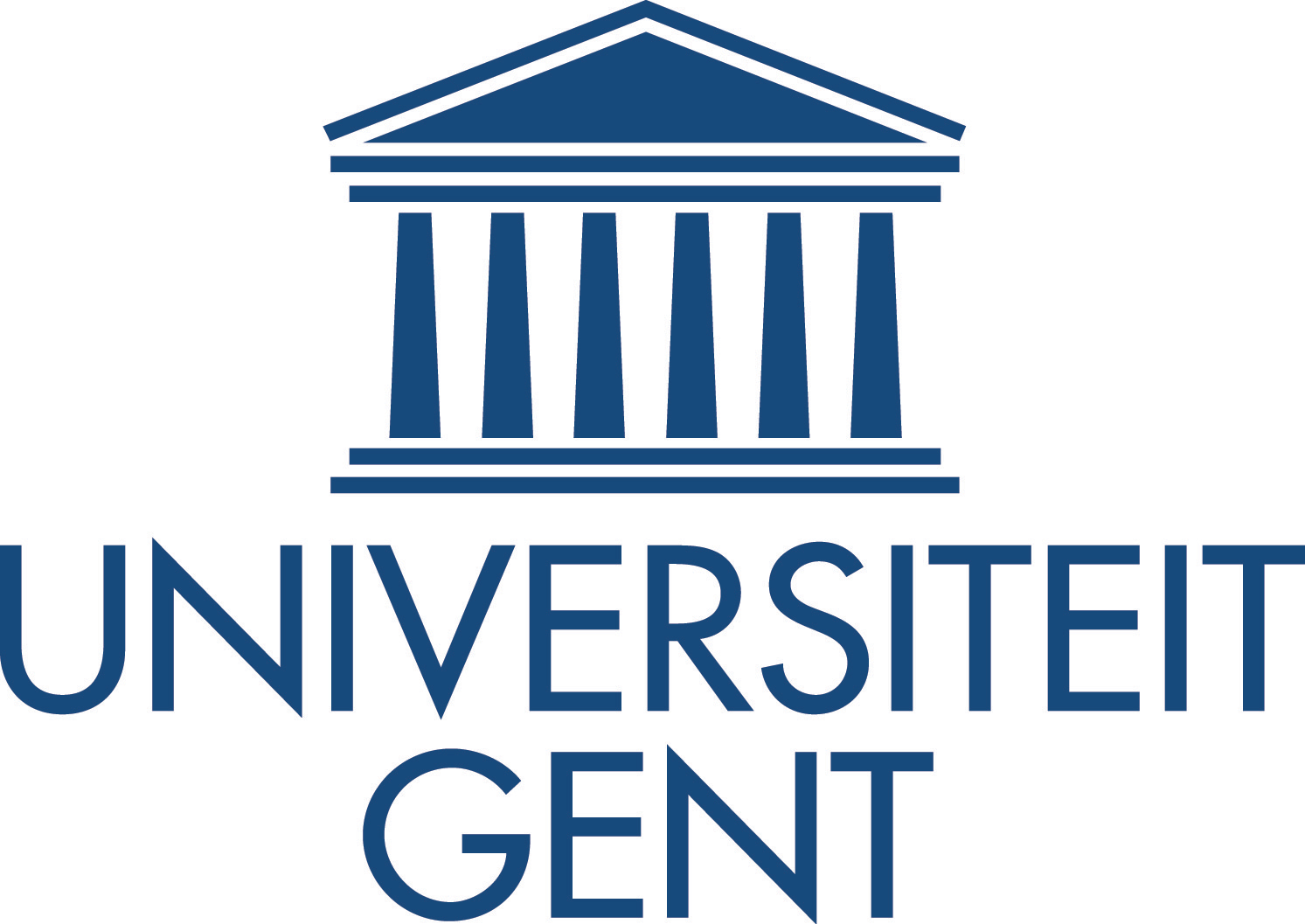 Principe  1: Tweedimensionaal model
Exploratie en schaalreductie –   GACS-16
df = 103
SB = 183.25
RMSEA = .051
CFI = .932
GFI = .916
SRMR = .069

De schaal bevat items van elk van de vijf domeinen
i1
i2
i3
i4
i5
i6
i7
i8
Maintenance
R = -.05
Adaptation
i9
i10
i11
i12
i13
i14
i15
i16
pag. 3
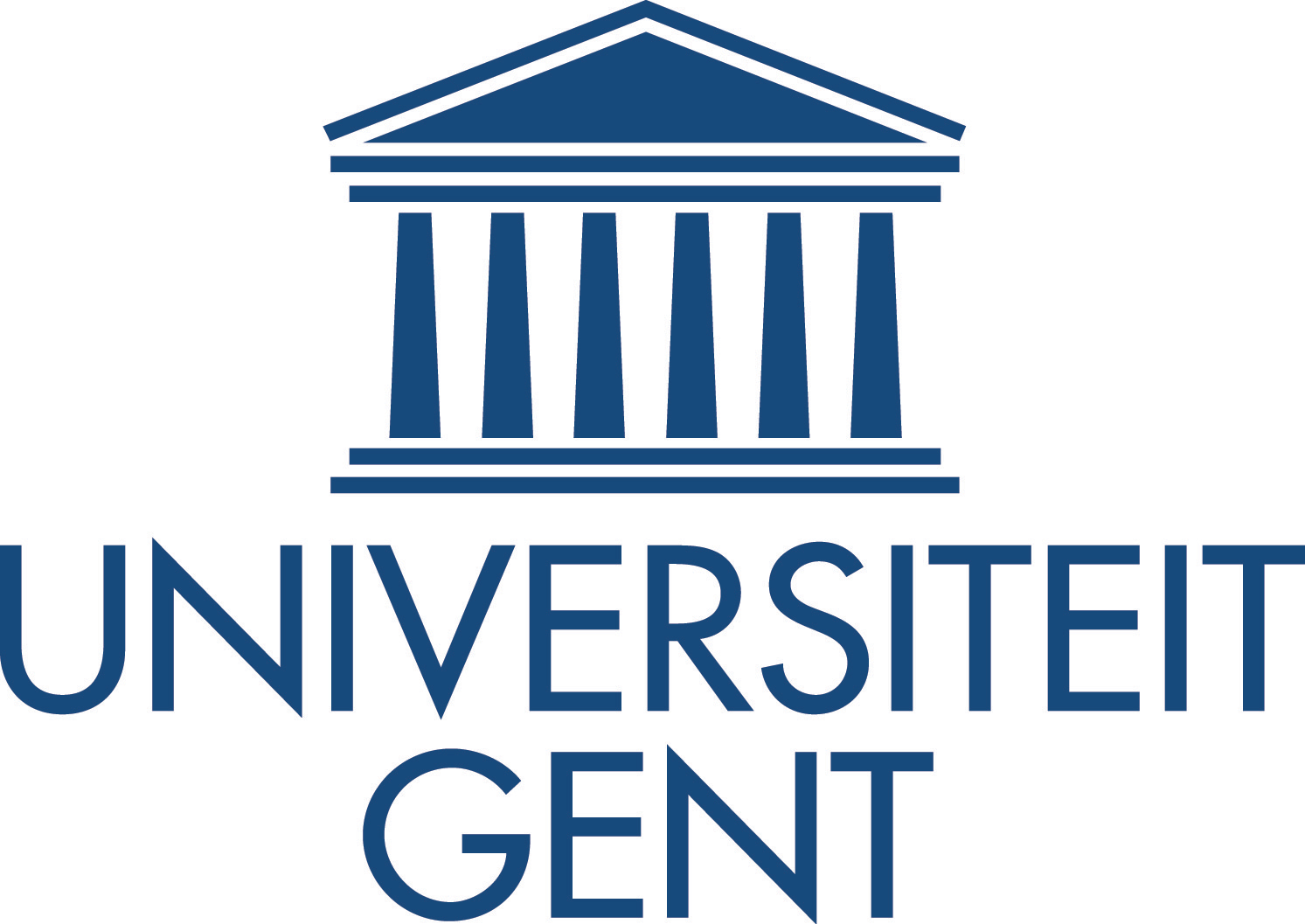 Tabel. Hoogst ladende items op de acculturatieschaal

Lading	Item

.592 	Zijn je beste vrienden Vlaams?
.556 	Denk je in het Nederlands?
.518 	Heb je veel Vlaamse vrienden?
.495 	Spreek je altijd Nederlands met je broers/zussen?
.477 	Spreek je thuis altijd Nederlands met je ouders?
…
-.570 	Speel je Turkse spelletjes?
-.573	Spreek je altijd Turks met je broers/zussen?
-.597 	Spreek je thuis altijd Turks met je ouders?
-.607 	Zijn je beste vrienden Turks?
-.671 	Denk je in het Turks?
pag. 4
ASSIMILATIE -> bias ↓  !!
Tabel. Gemiddelde totaalscore voor adaptatie en behoud
   		             Behoud
  Adaptatie	Laag		Hoog
     Laag	79.746	80.623
     Hoog	96.149	81.553

* Gecontroleerd voor schooltype en geslacht
pag. 5
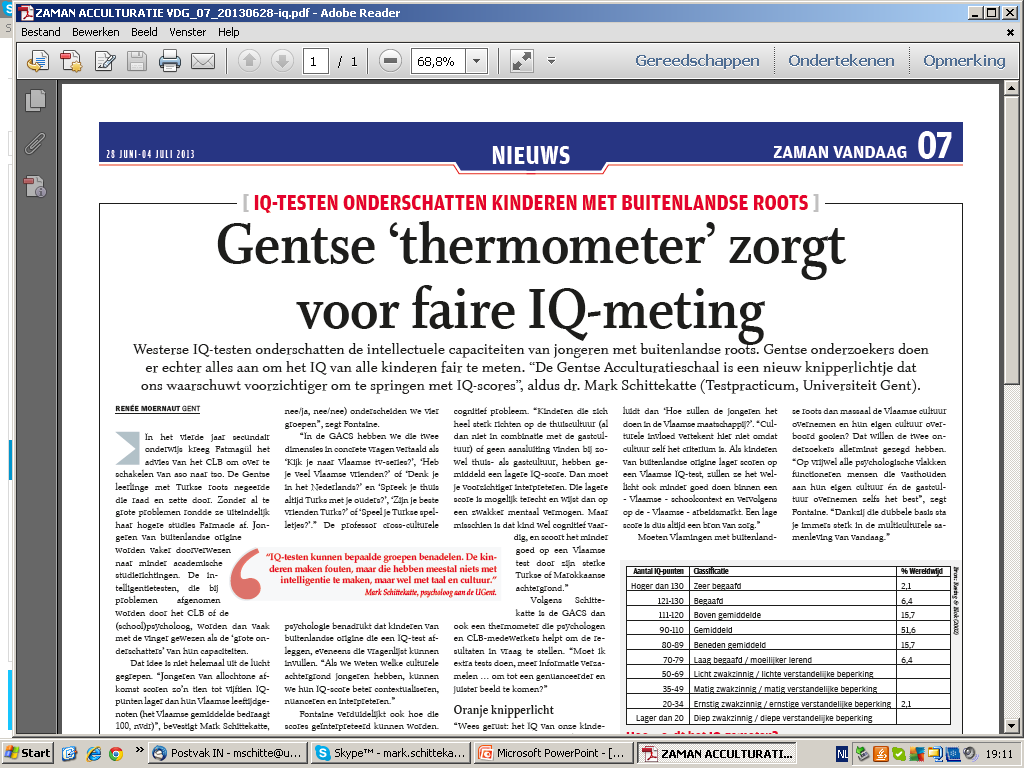 De GACS gebruiken in de praktijk(voorlopig versie 12-16 jaar !!)
Mail of website
Ontvang resultaat
Identificeer u
Online invullen of PDF
Maak cliënt aan
Ontvang mail
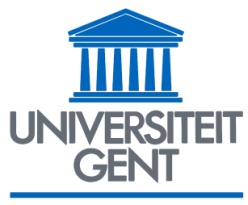 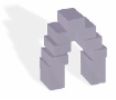 Testpracticum PPW
Mail: testpracticum@ugent.be
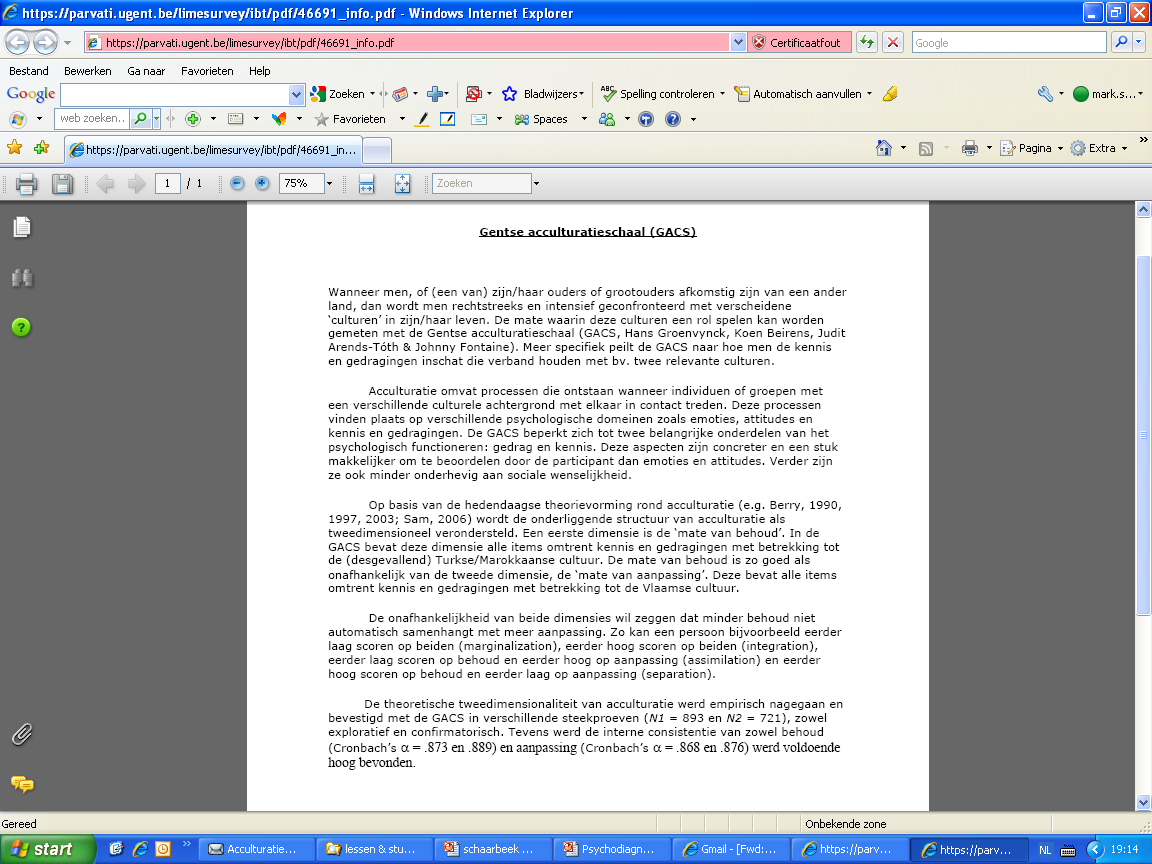 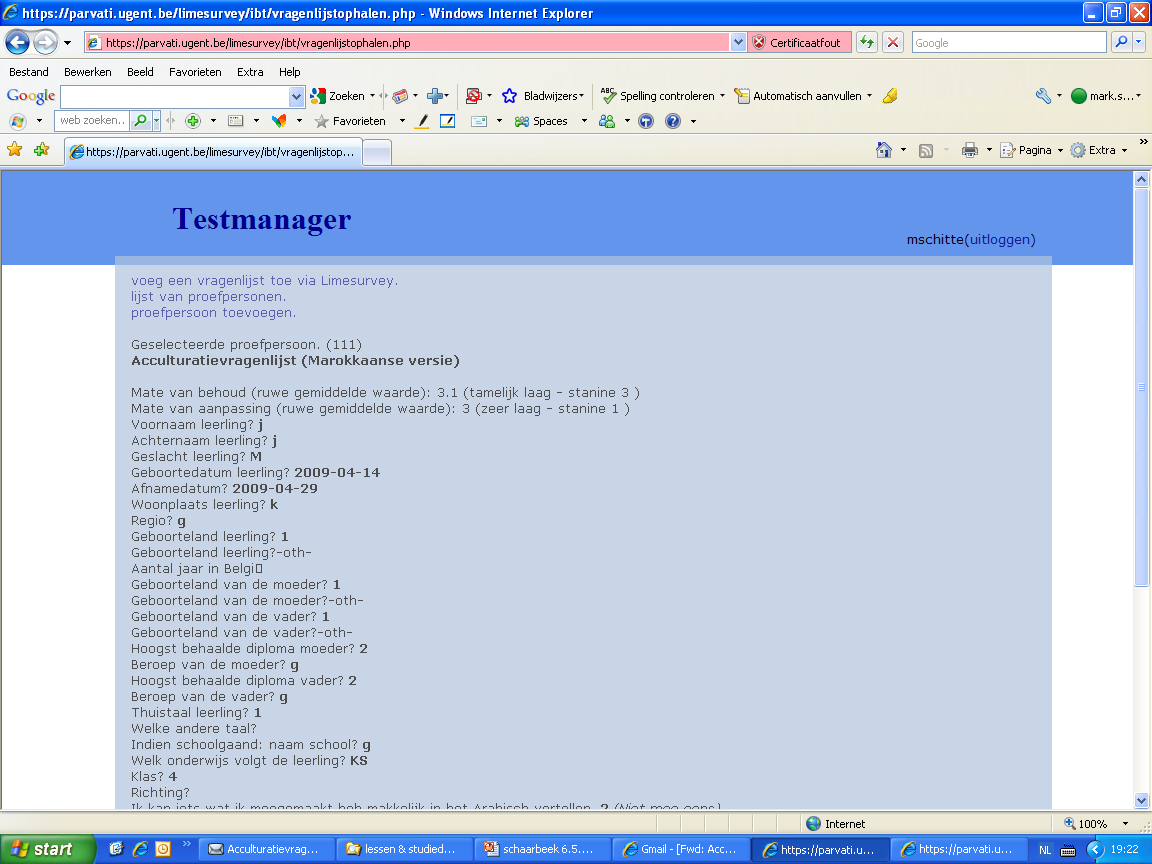